Differential Calculus
7.1 Concept of the derivative as a rate of change.
Tangent to a curve
Example Problem
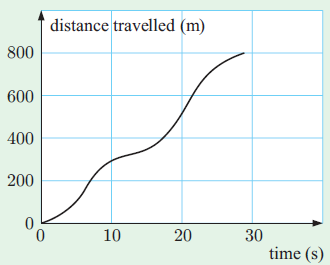 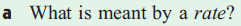 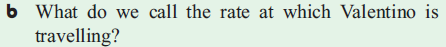 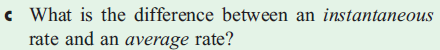 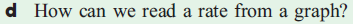 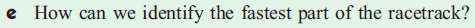 Rates of Change
Rate: is a comparison of two quantities of different kinds
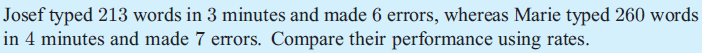 For example:
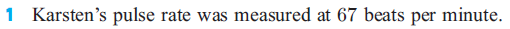 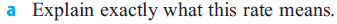 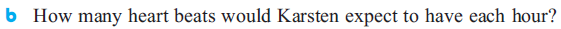 Group Activity
Turn to page 560-561 in ORANGE BOOK and complete the following activities as a group:
Ex. 20A.1
“Investigation 1 – Constant and Variable Rates of Change”
Average Rates of Change
If the graph is a straight line, then the rate of change is the slope of the line. This is a constant rate of change

If the graph is a curve, then we can find the average rate of change between two points by finding the slope of the chord, or line segment between them
Example (Avg Rates of Change)
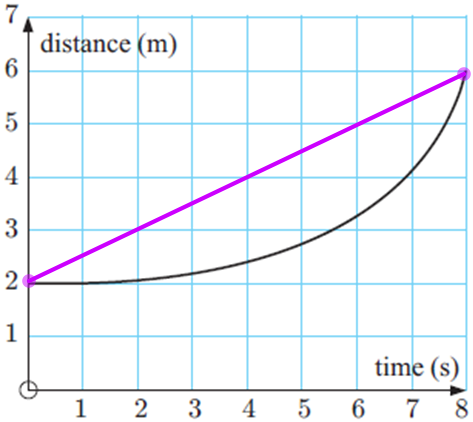 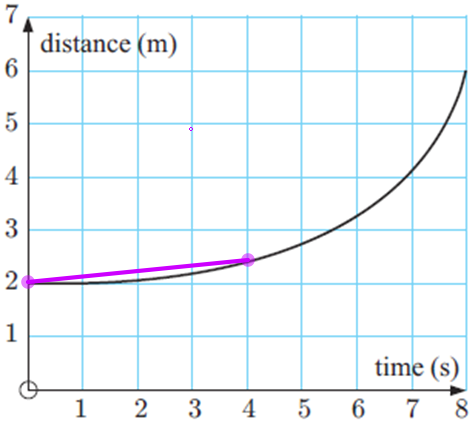 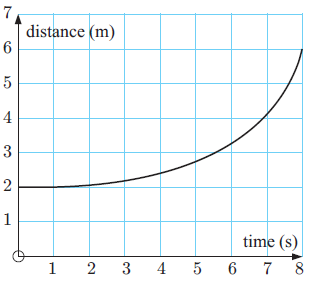 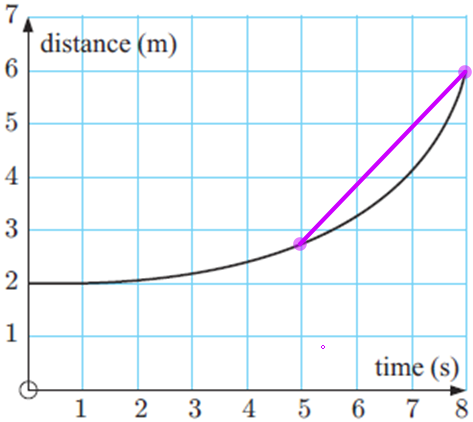 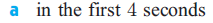 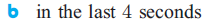 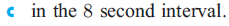 Continuing Group Activity
Turn to page 563 and complete:
Ex. 20A.2 (#’s 1 & 2)
Instantaneous Rates of Change – Computer Lab Activitiy
Do 7 or 8 of you guys have your books with you?
If so, check the very back to see if the CD is in your book
If we have enough to work in pairs, then I want us to go to the Math Computer Lab, and complete:
Investigation 2 – Instantaneous Speed
The Derivative Function
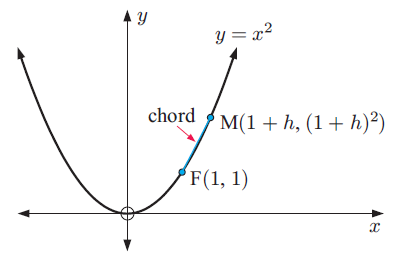 The Derivative Function (cont.)
We are trying to find the gradient of the curve at the point F (1, 1).
The gradient of the chord FM is:
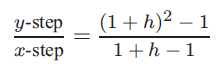 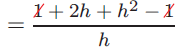 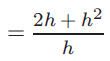 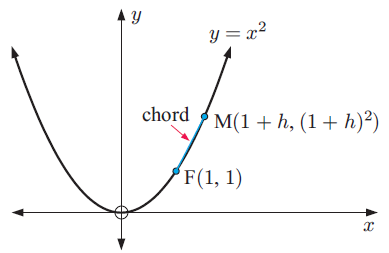 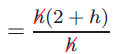 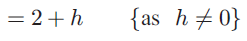 The derivative function (cont.)
The Derivative Function – Example #1
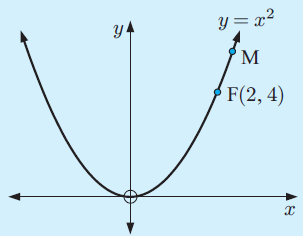 The Derivative Function – Practice 1
Use the algebraic method to find the gradient of the tangent to:


We find the fixed point and set up the function like this:
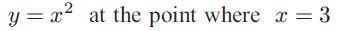 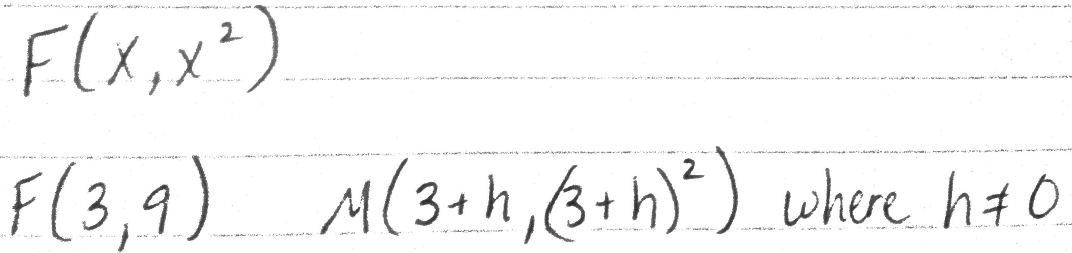 Answer to Practice 1:
The Derivative Function – Practice 2
Use the algebraic method to find the gradient of the tangent to:


We find the fixed point and set up the function like this:
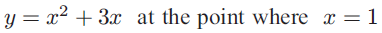 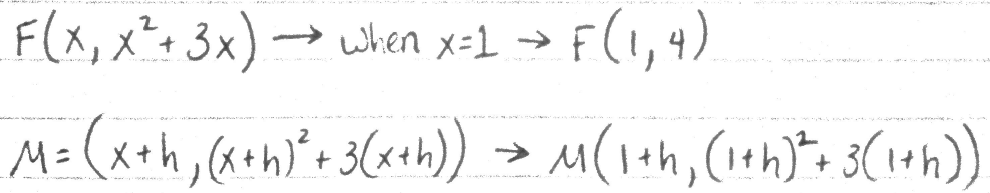 The Derivative Function – Practice 2
The Derivative Function – Practice 3
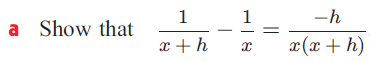 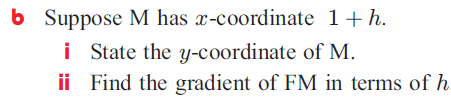 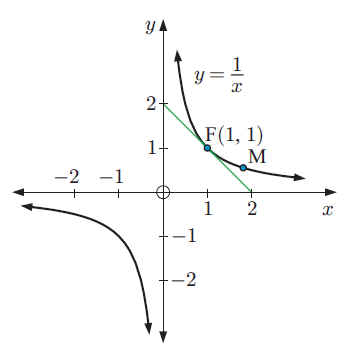 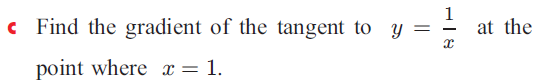 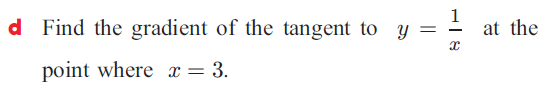 Homework
Pg. 565 Ex. 20B.1
(1 & 2 all)
Pg. 568 Ex 20B.2
[1 (b,c,e), 2 (all), & 3 (all)]